Τσάρλυ 1-5
Μια Μεγάλη Έκπληξη
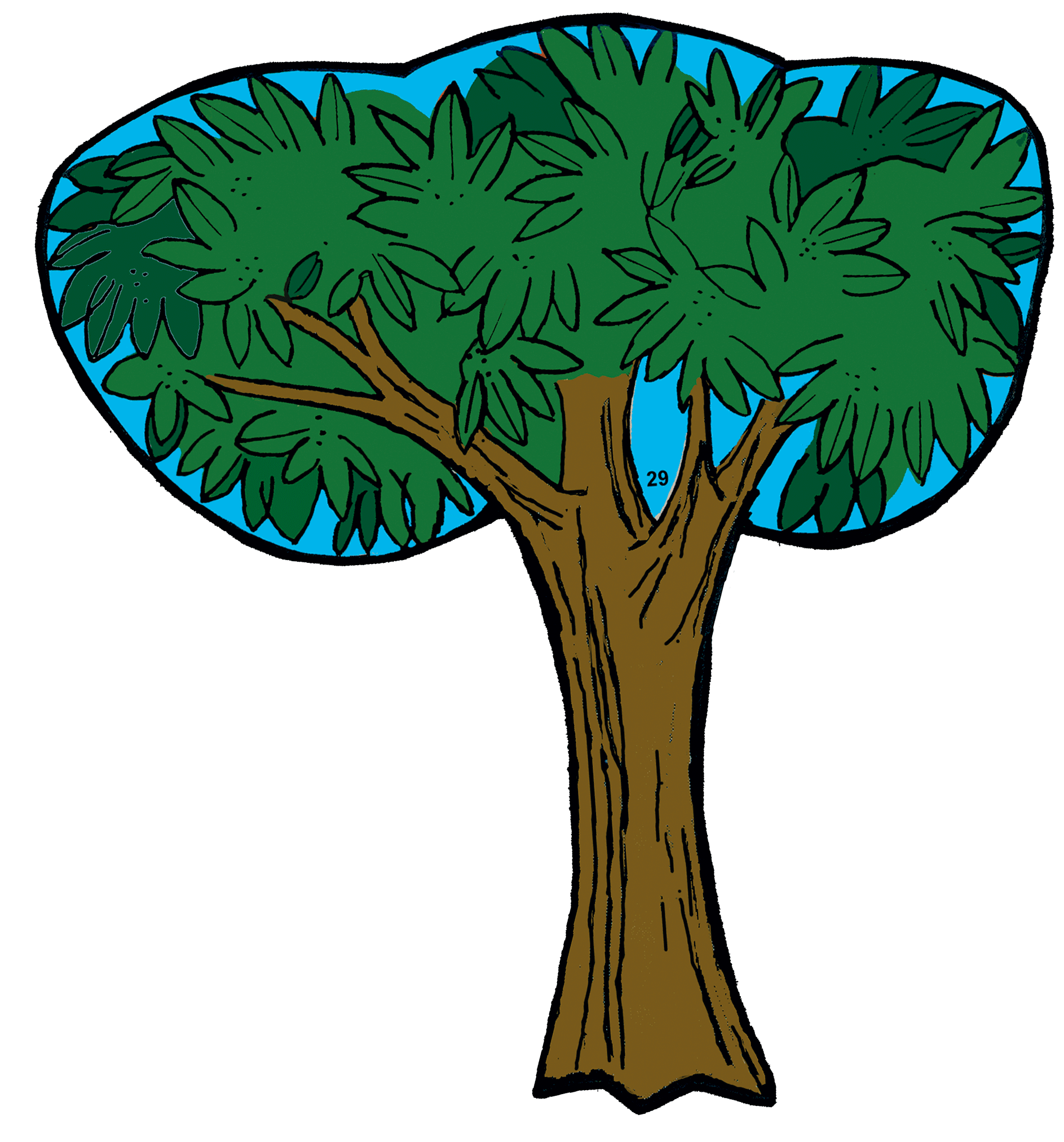 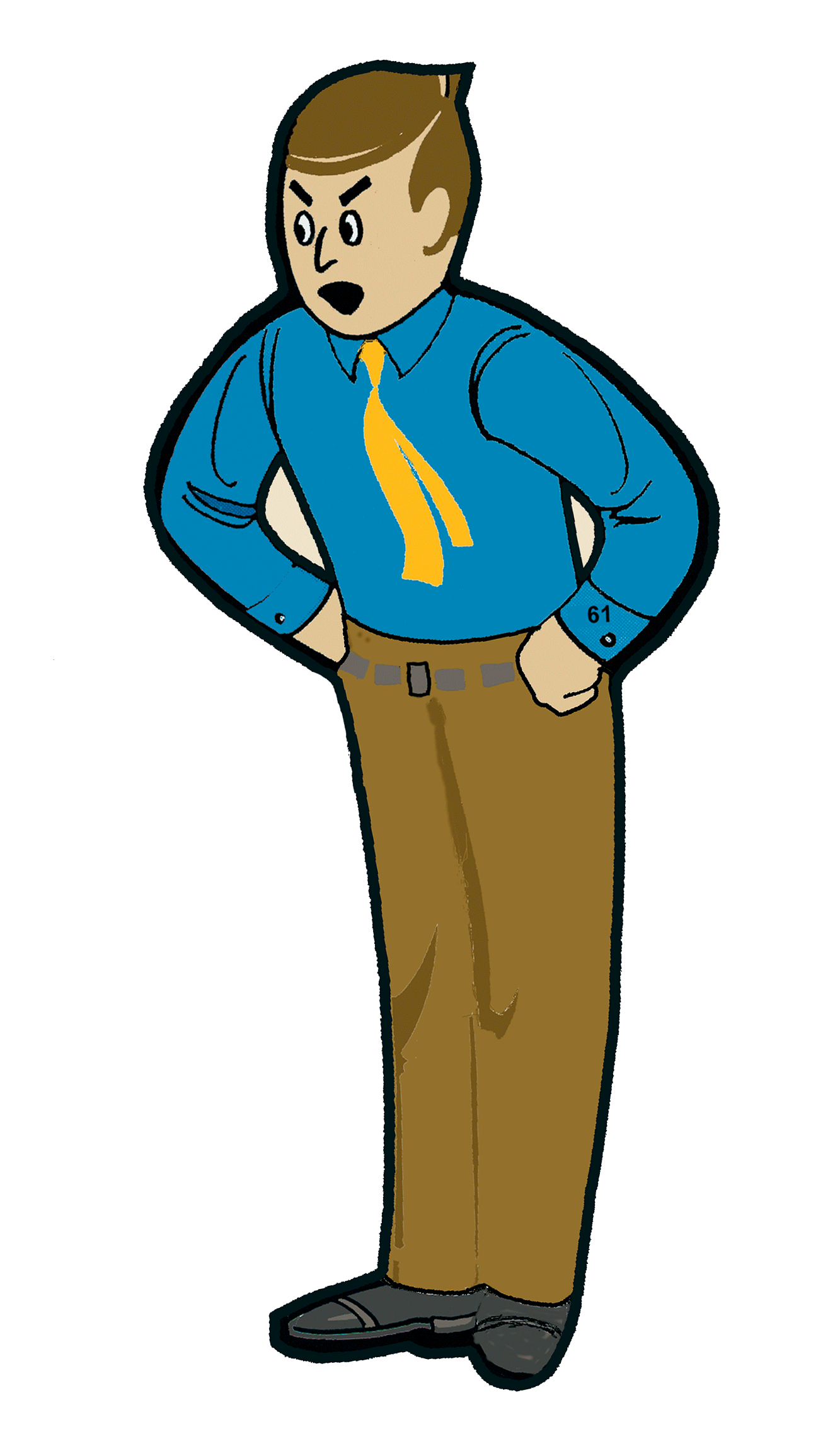 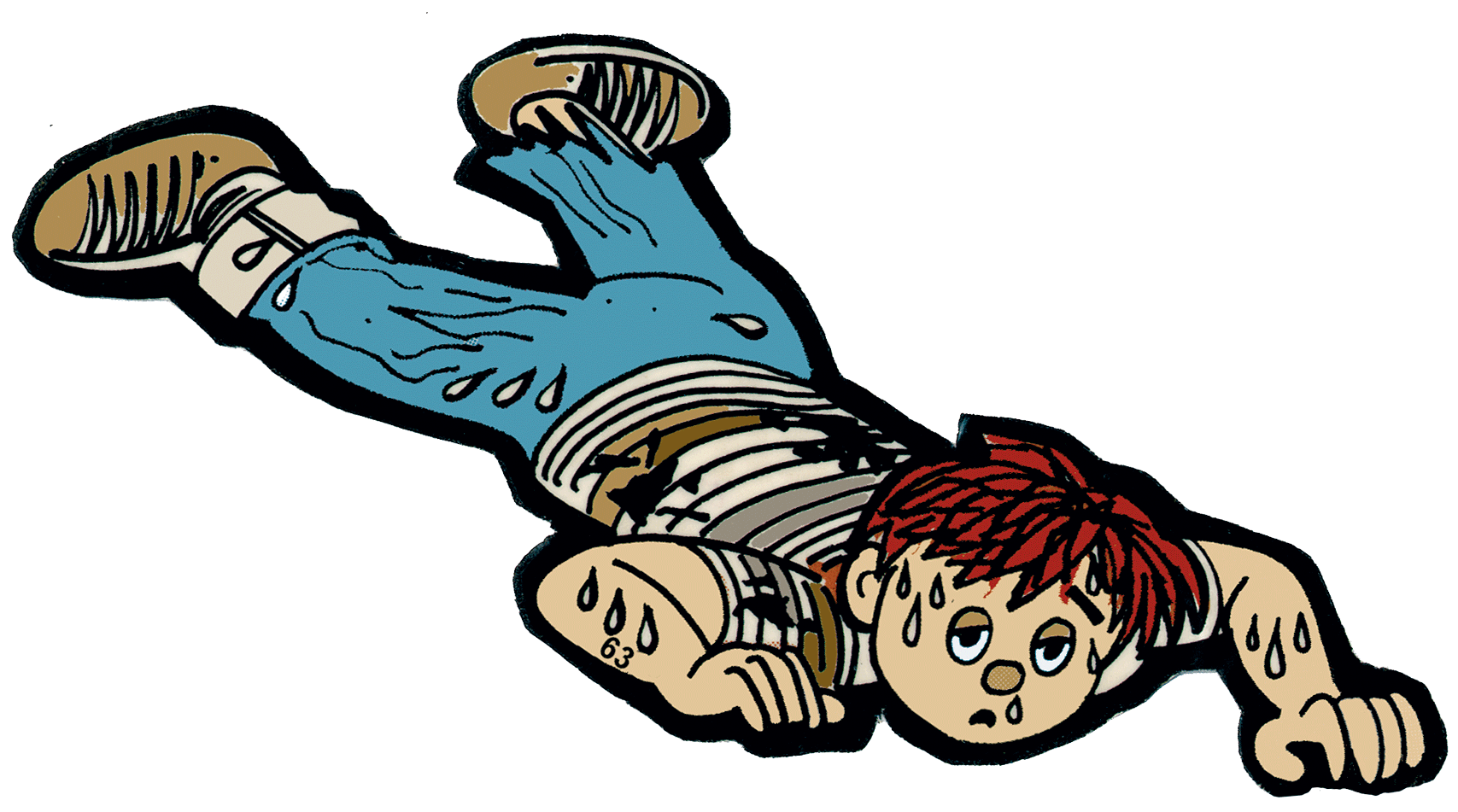 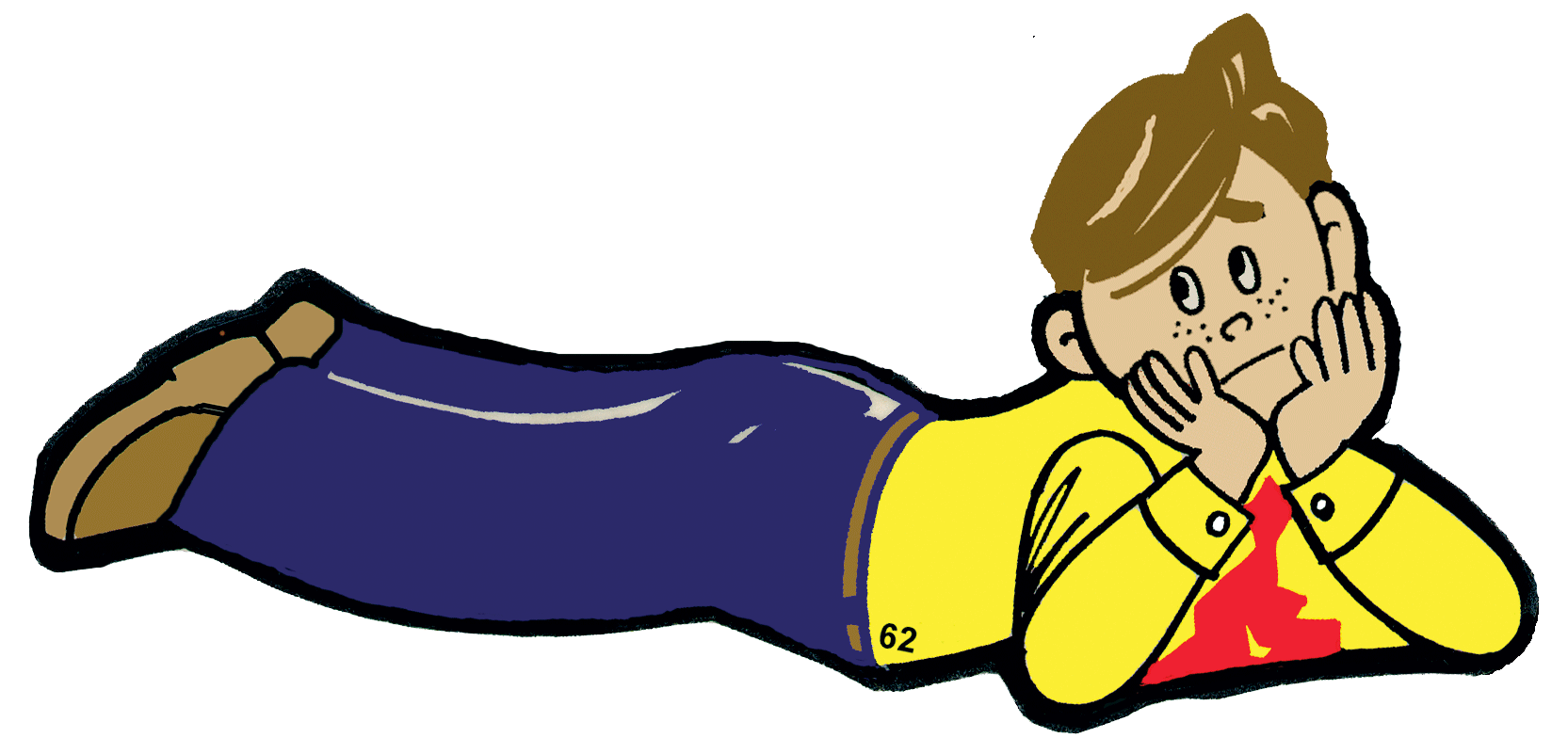 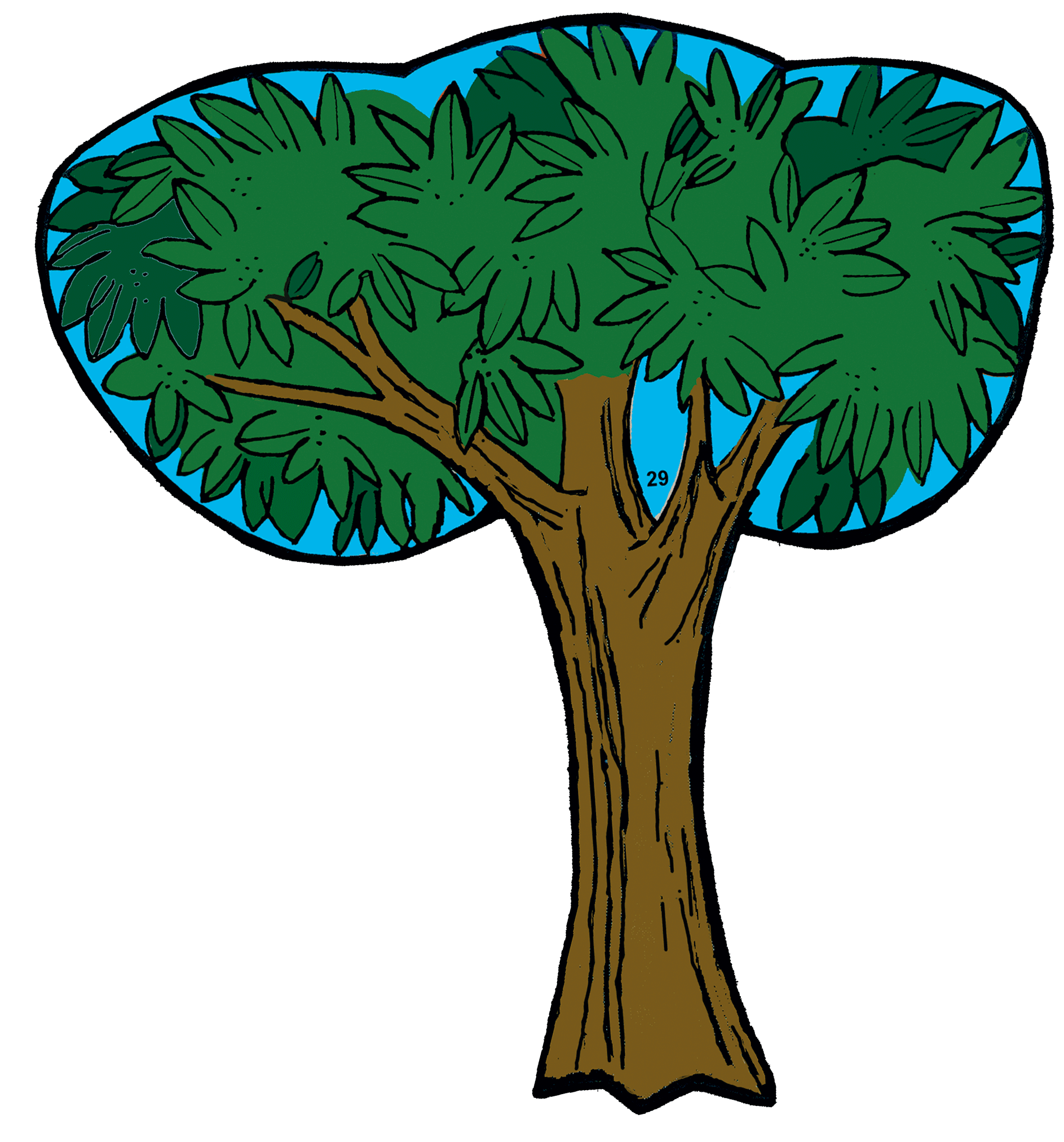 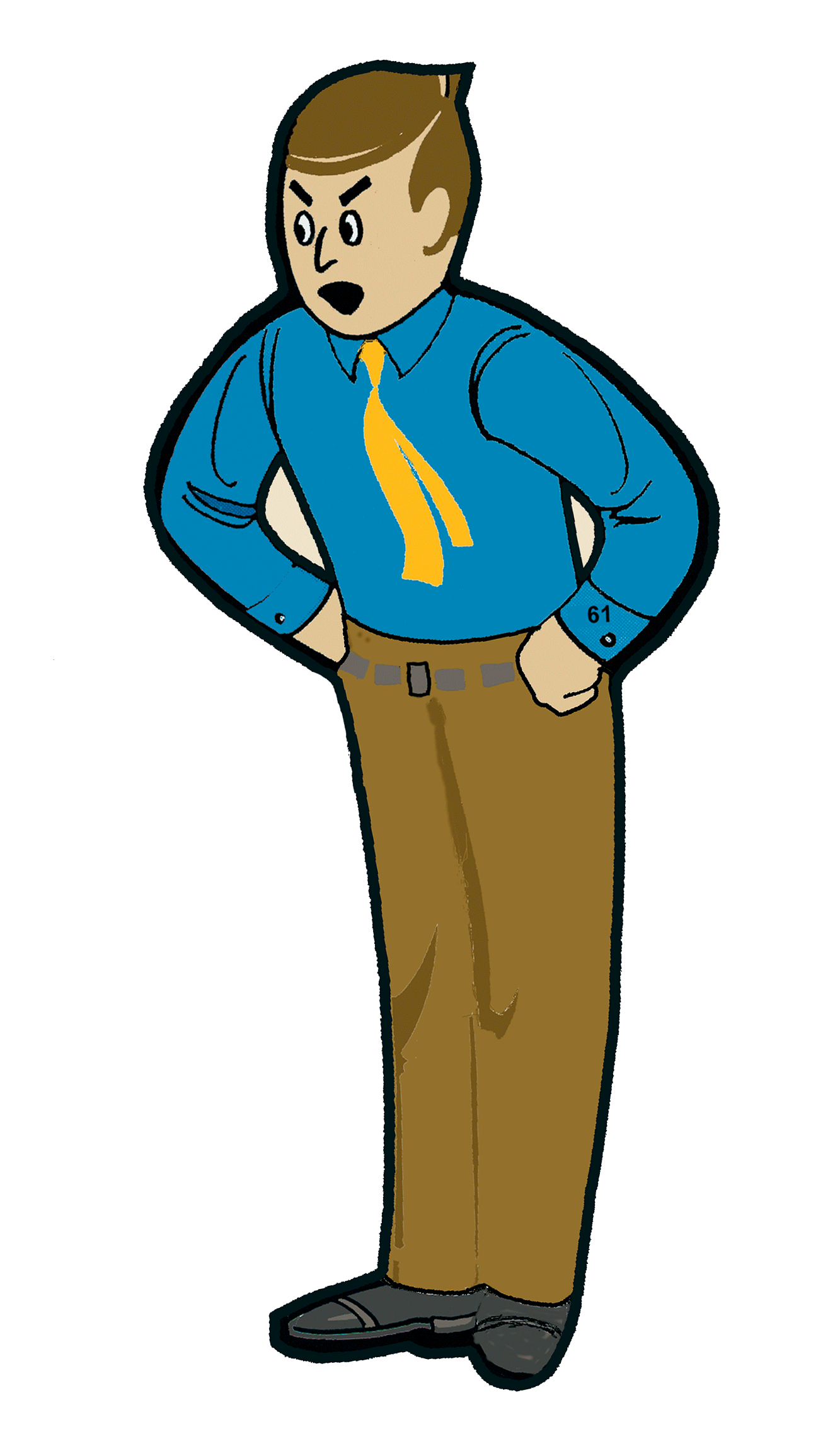 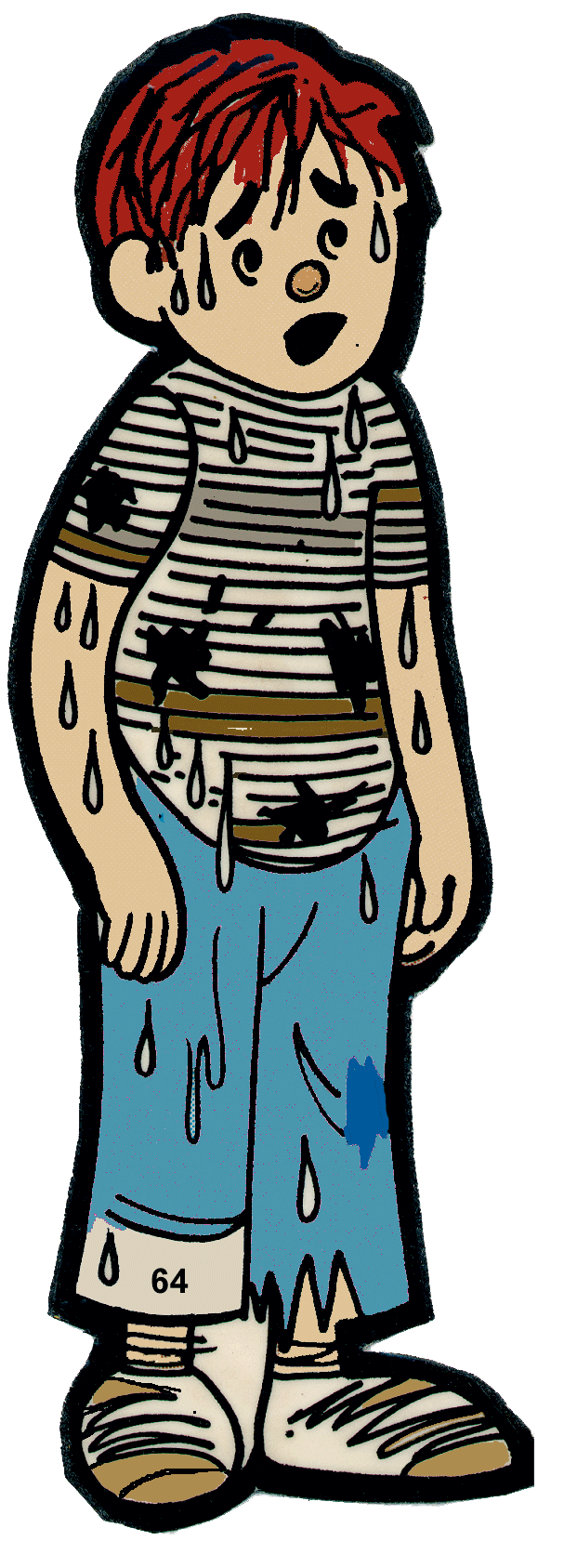 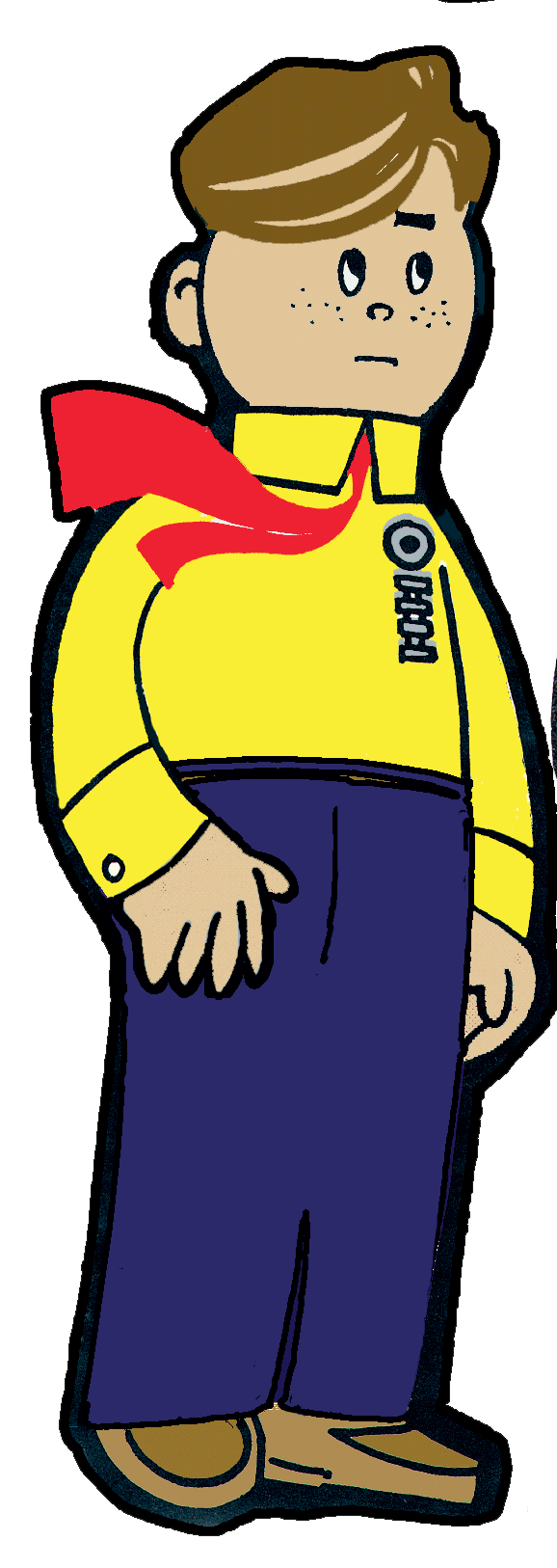 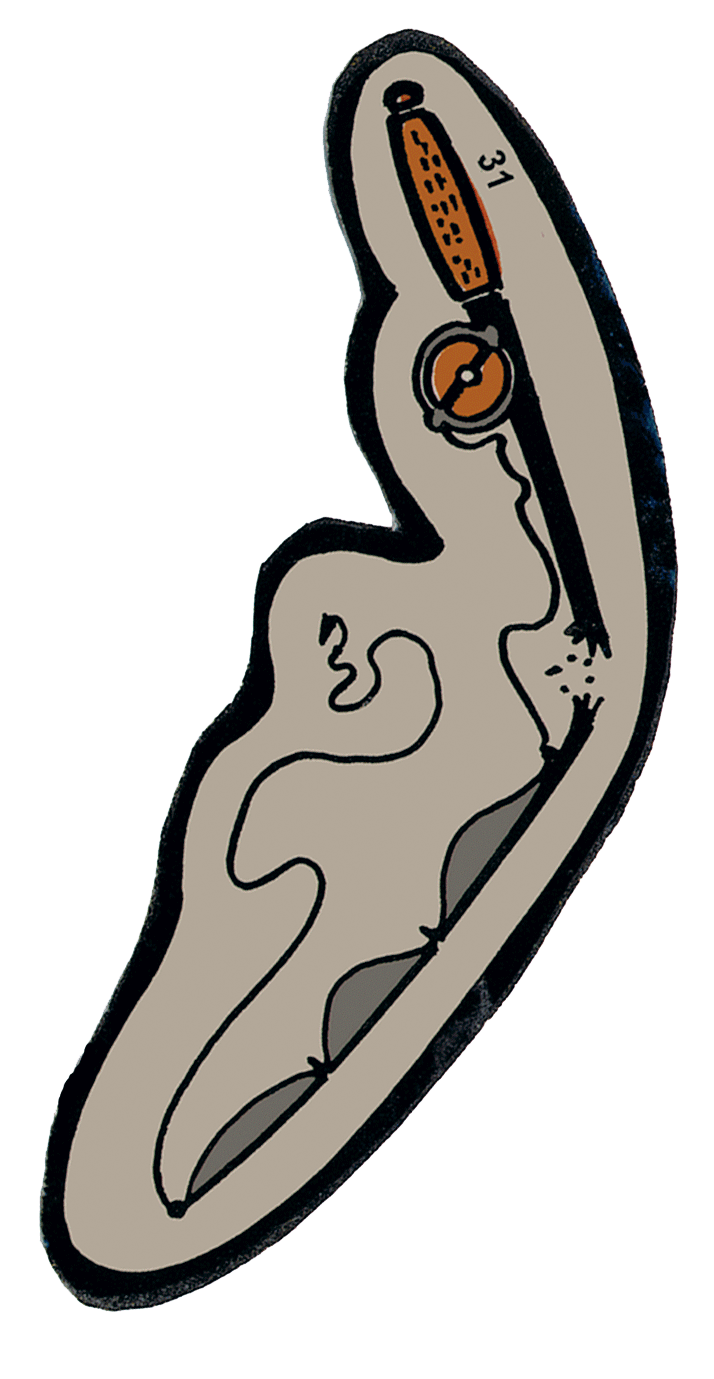 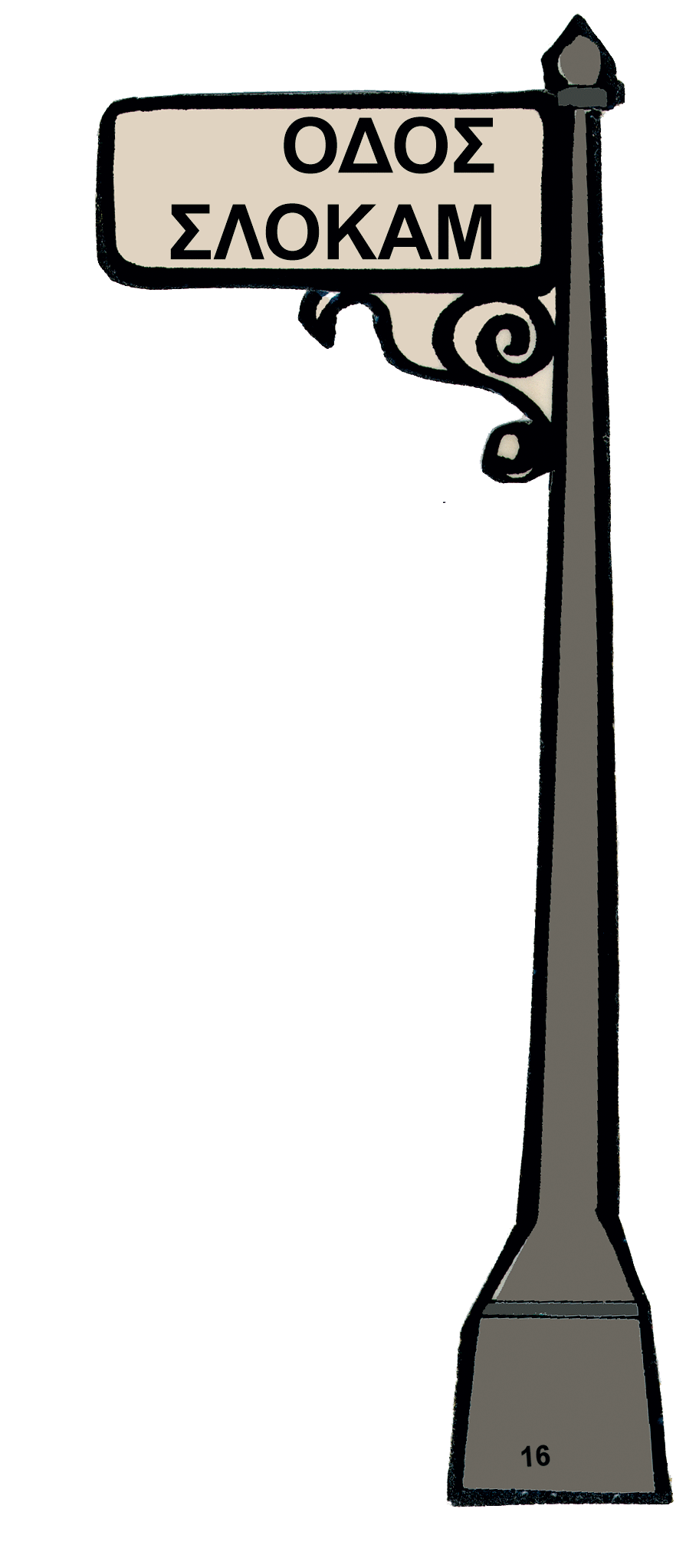 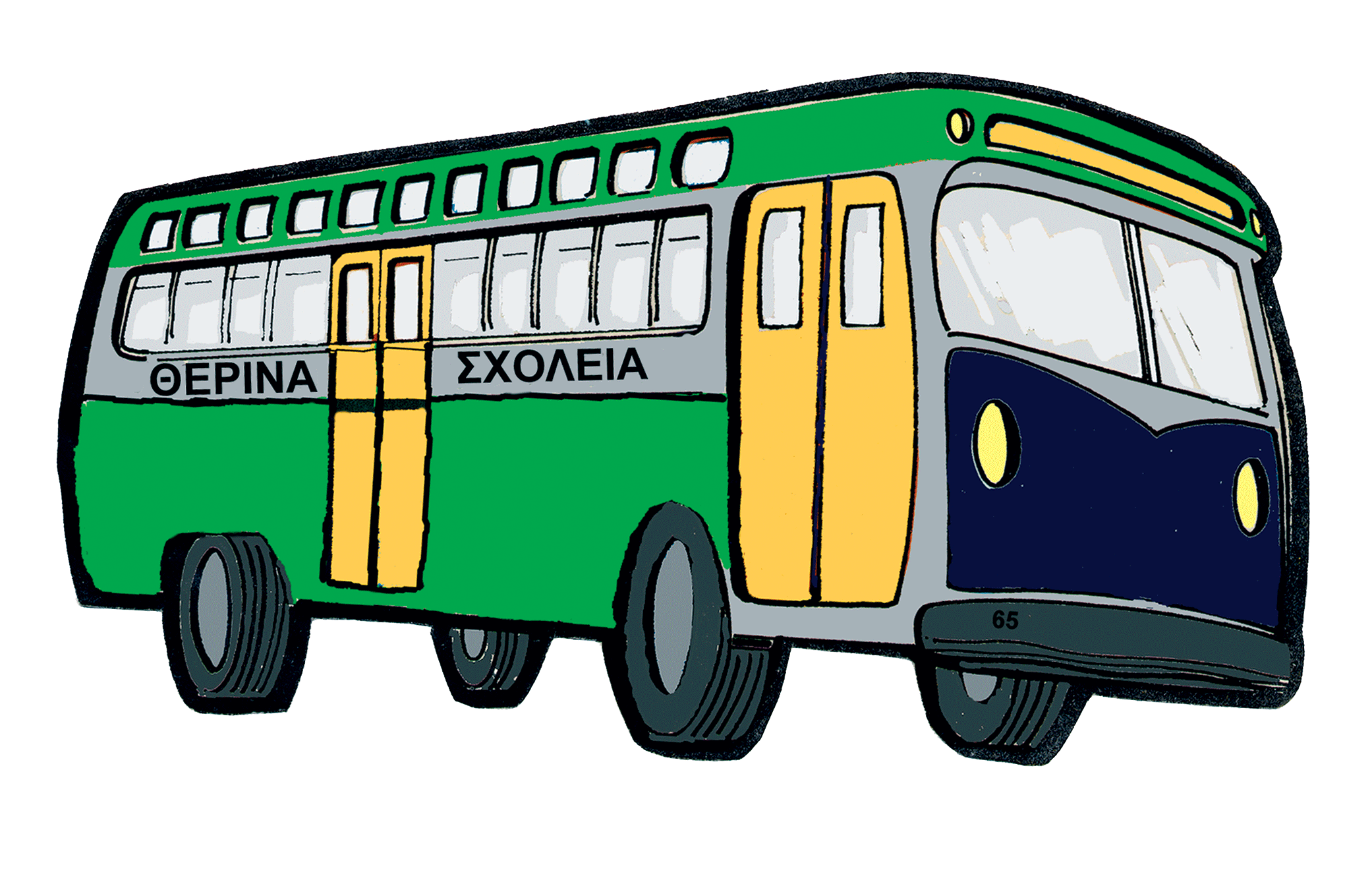 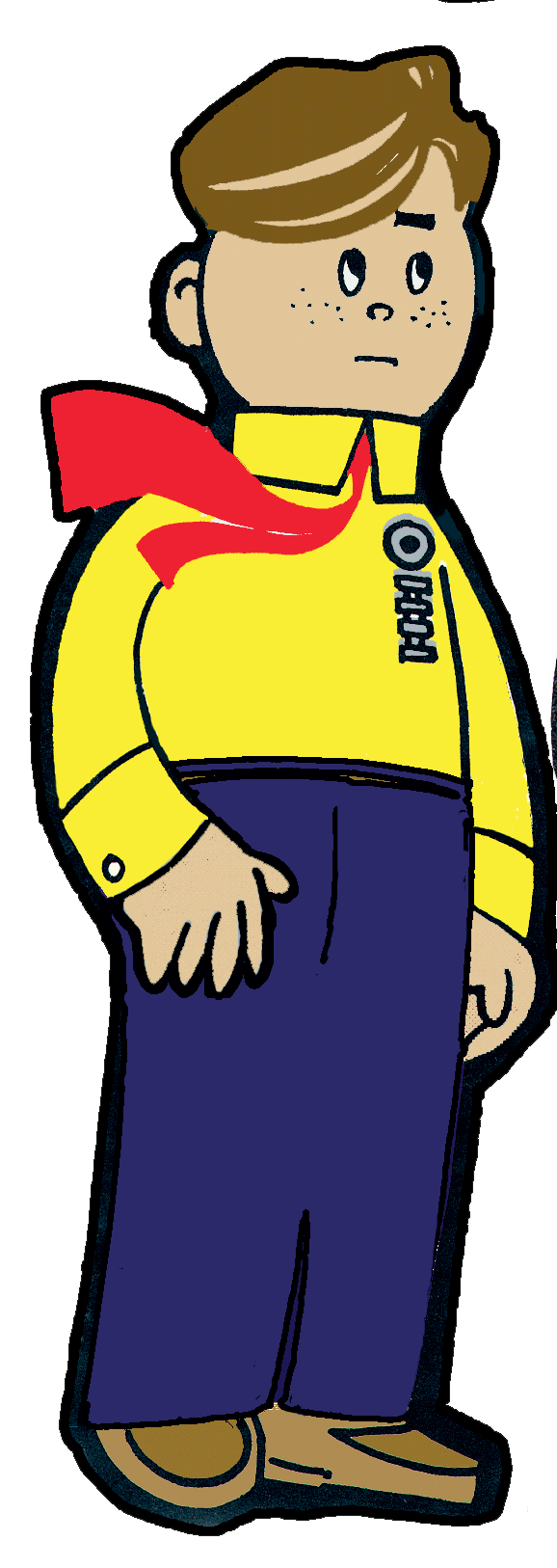 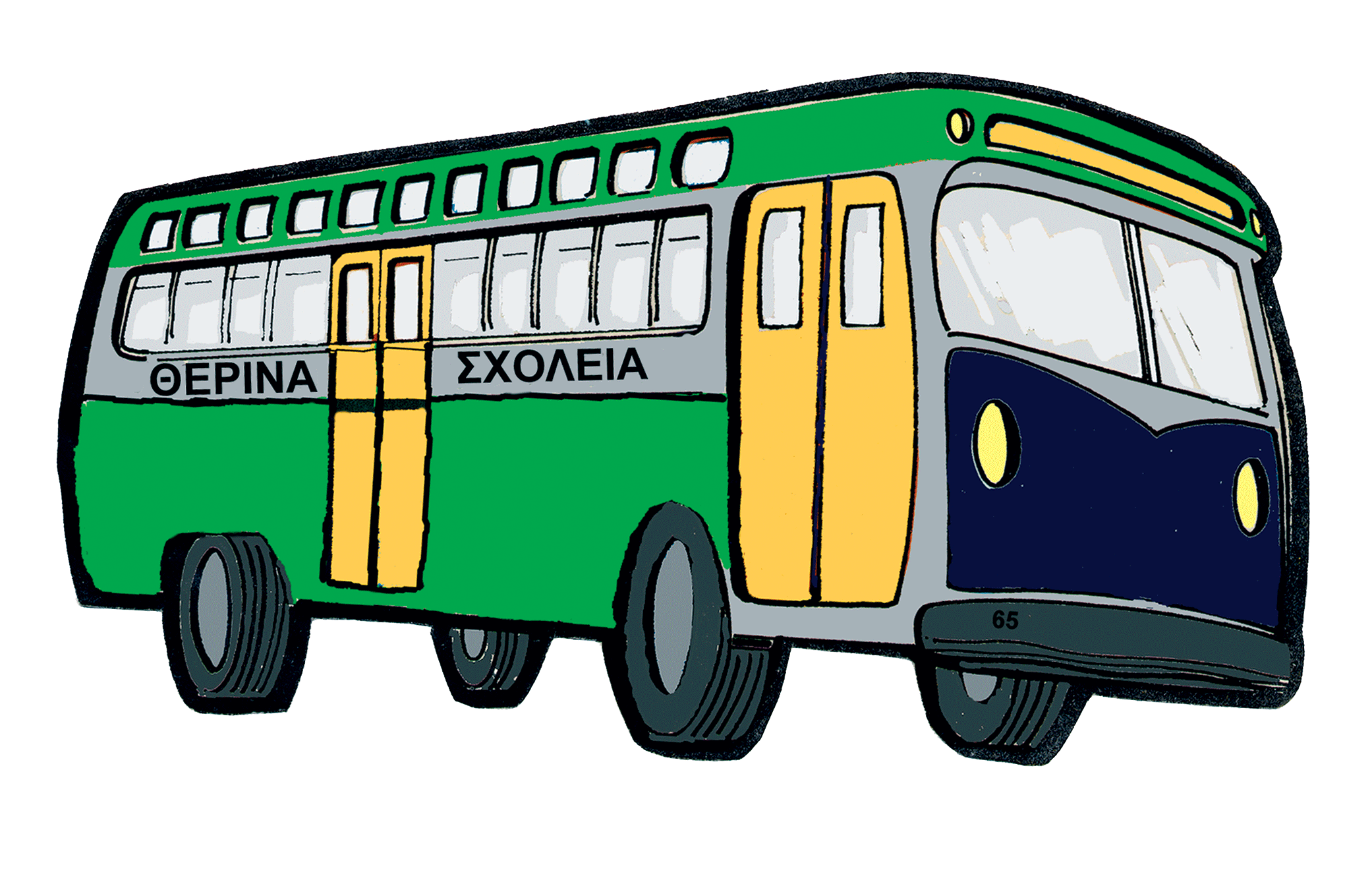 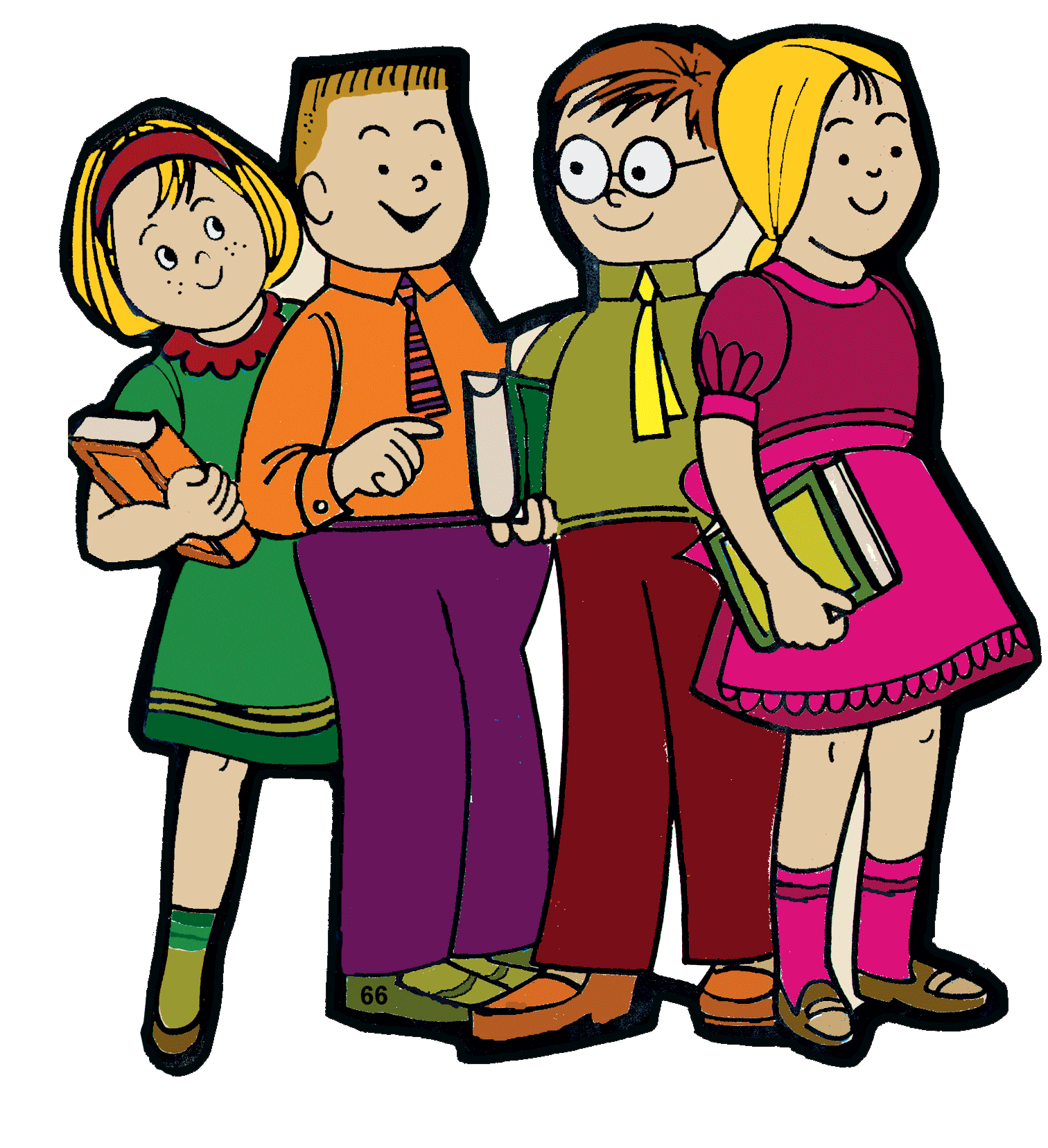 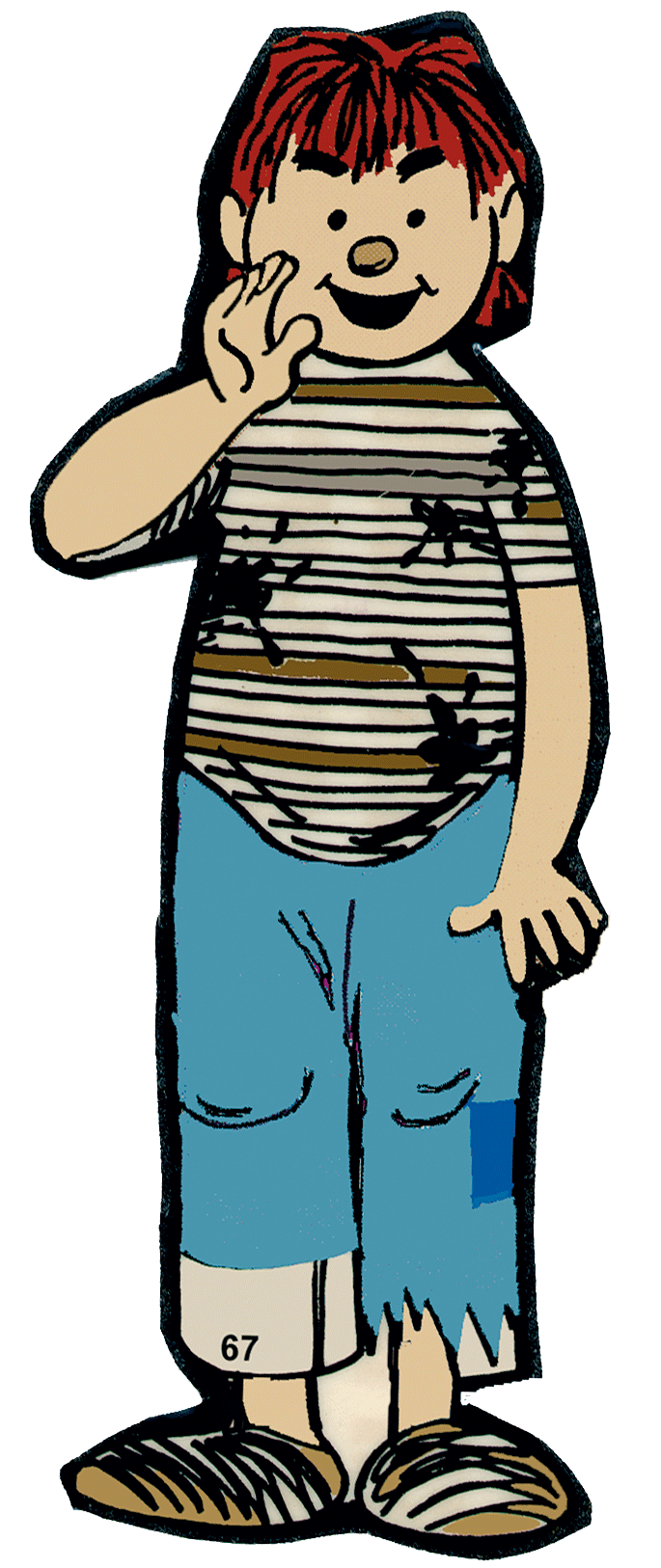 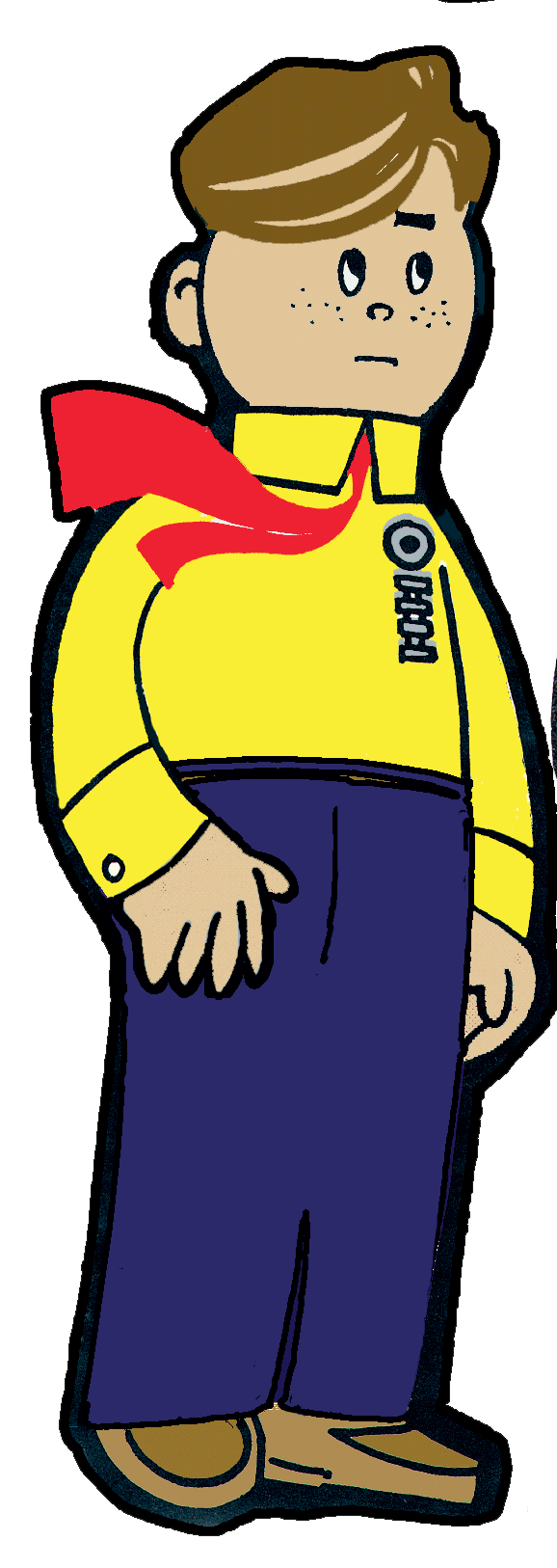 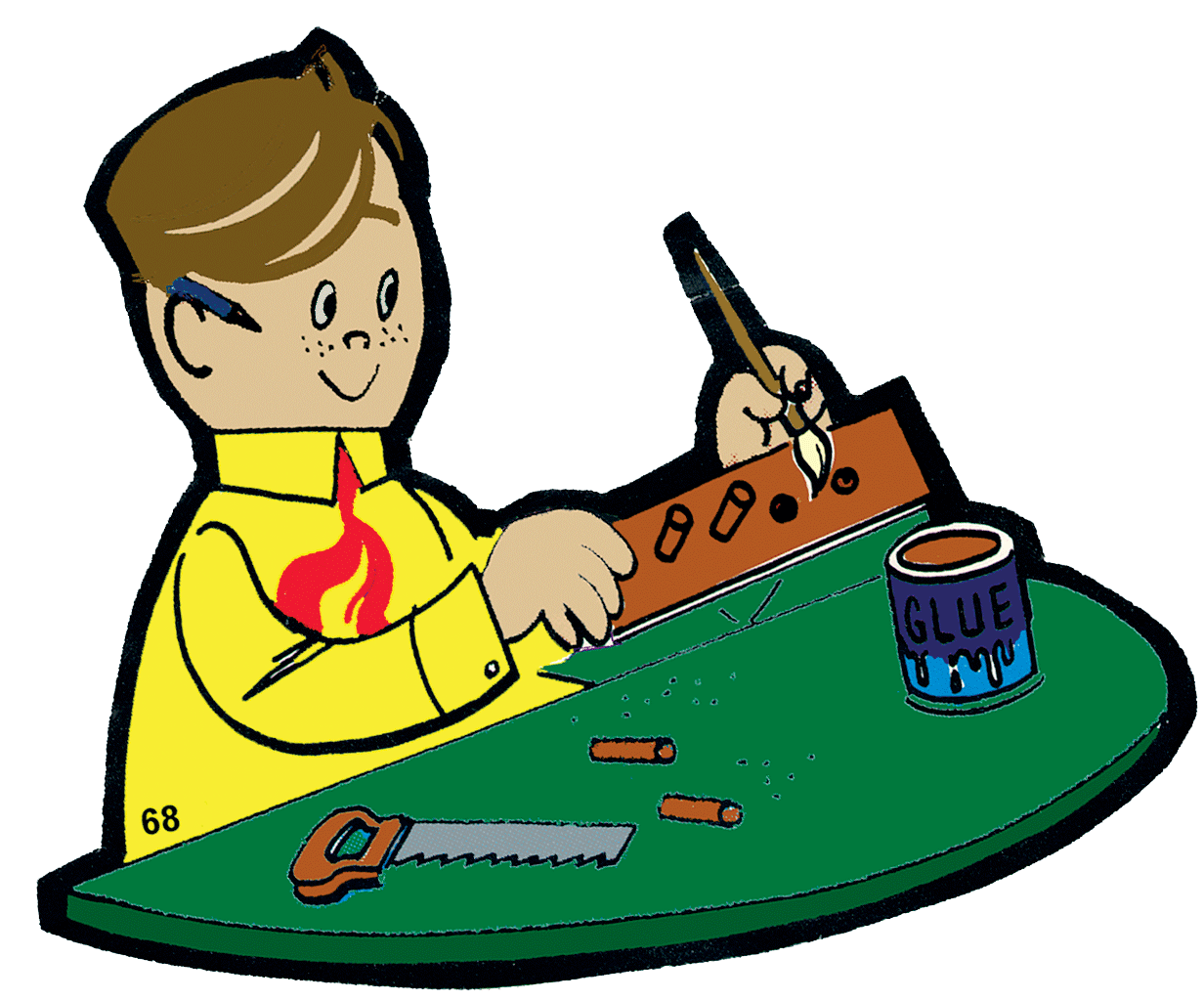 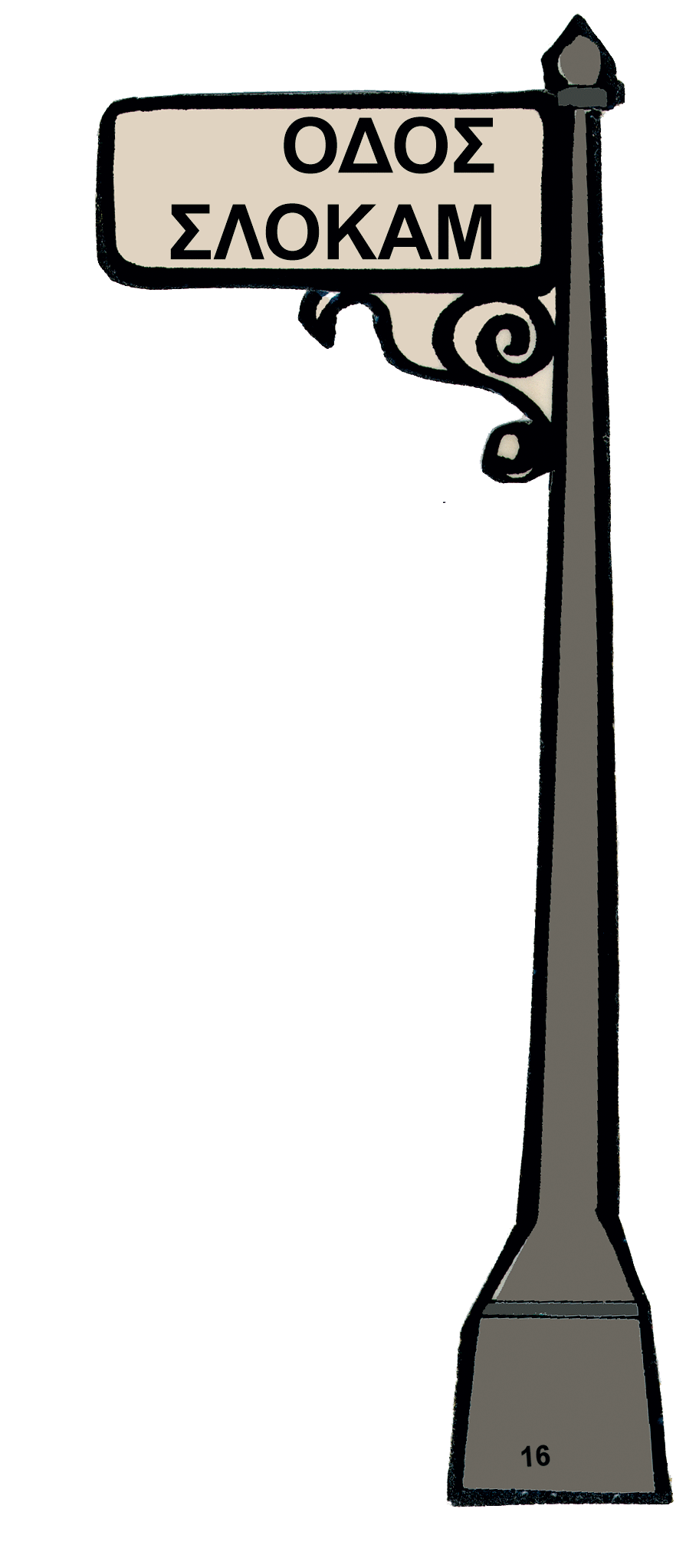 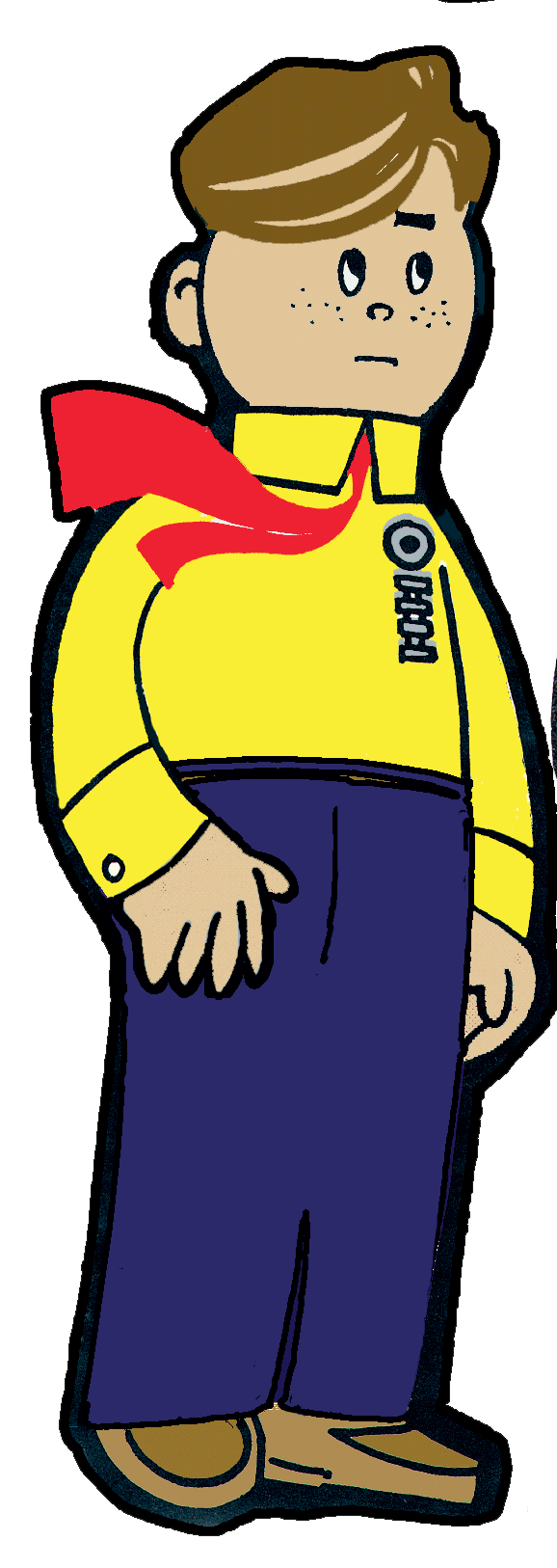 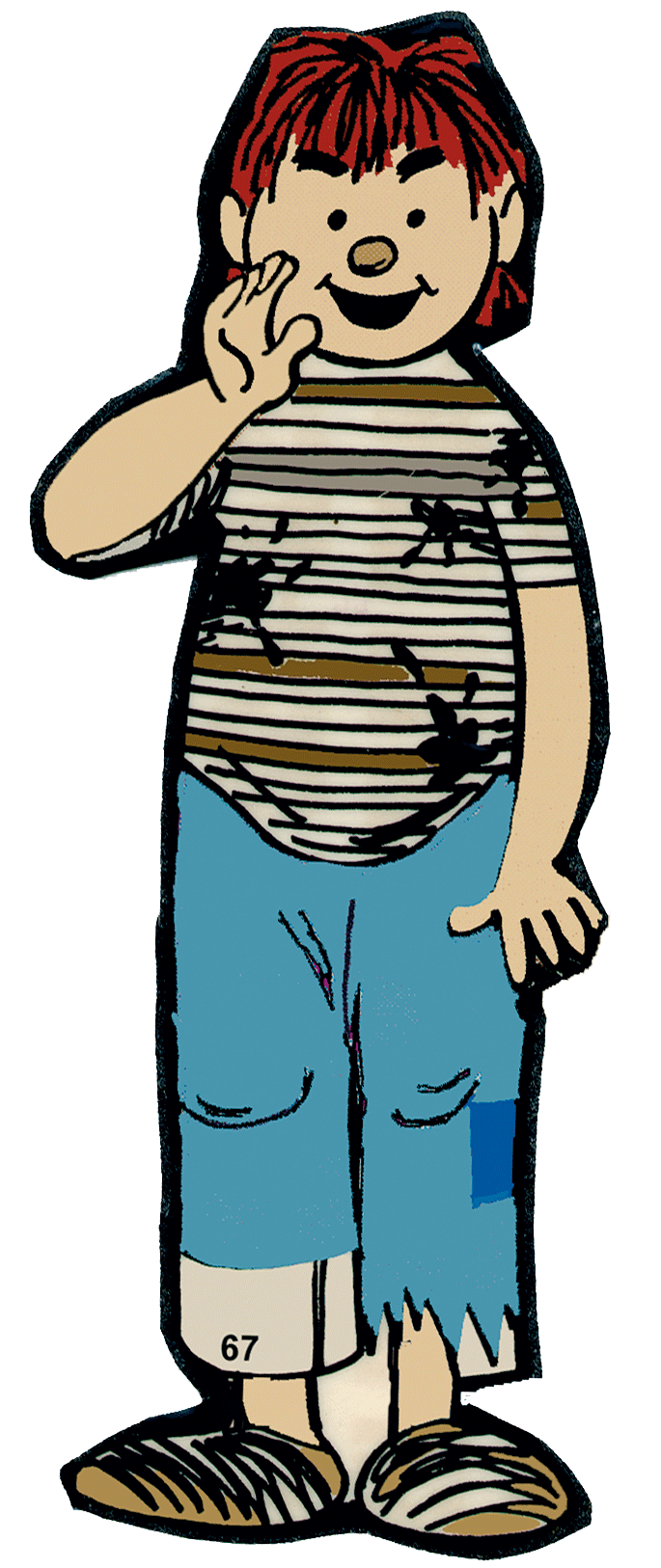 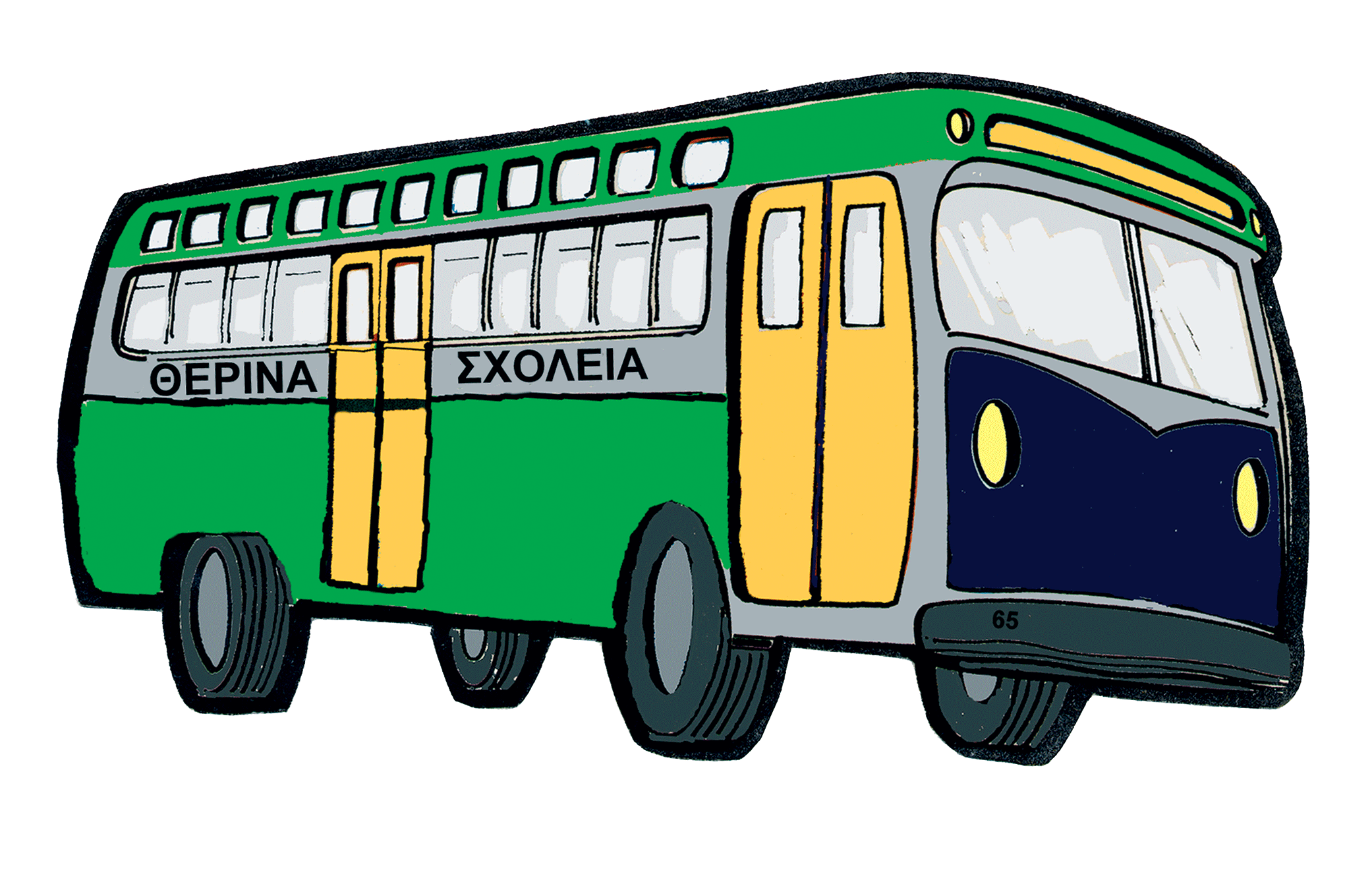 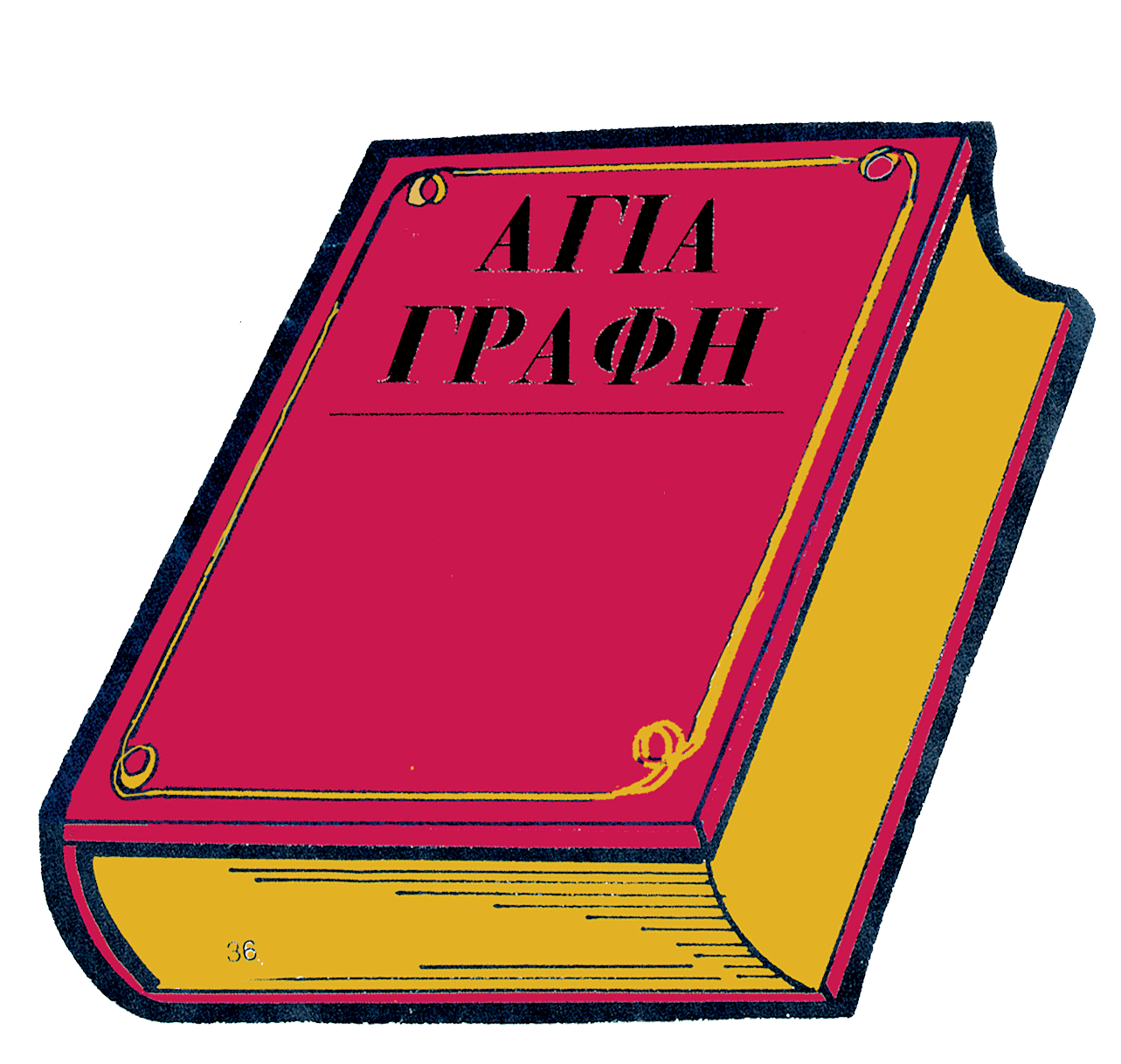 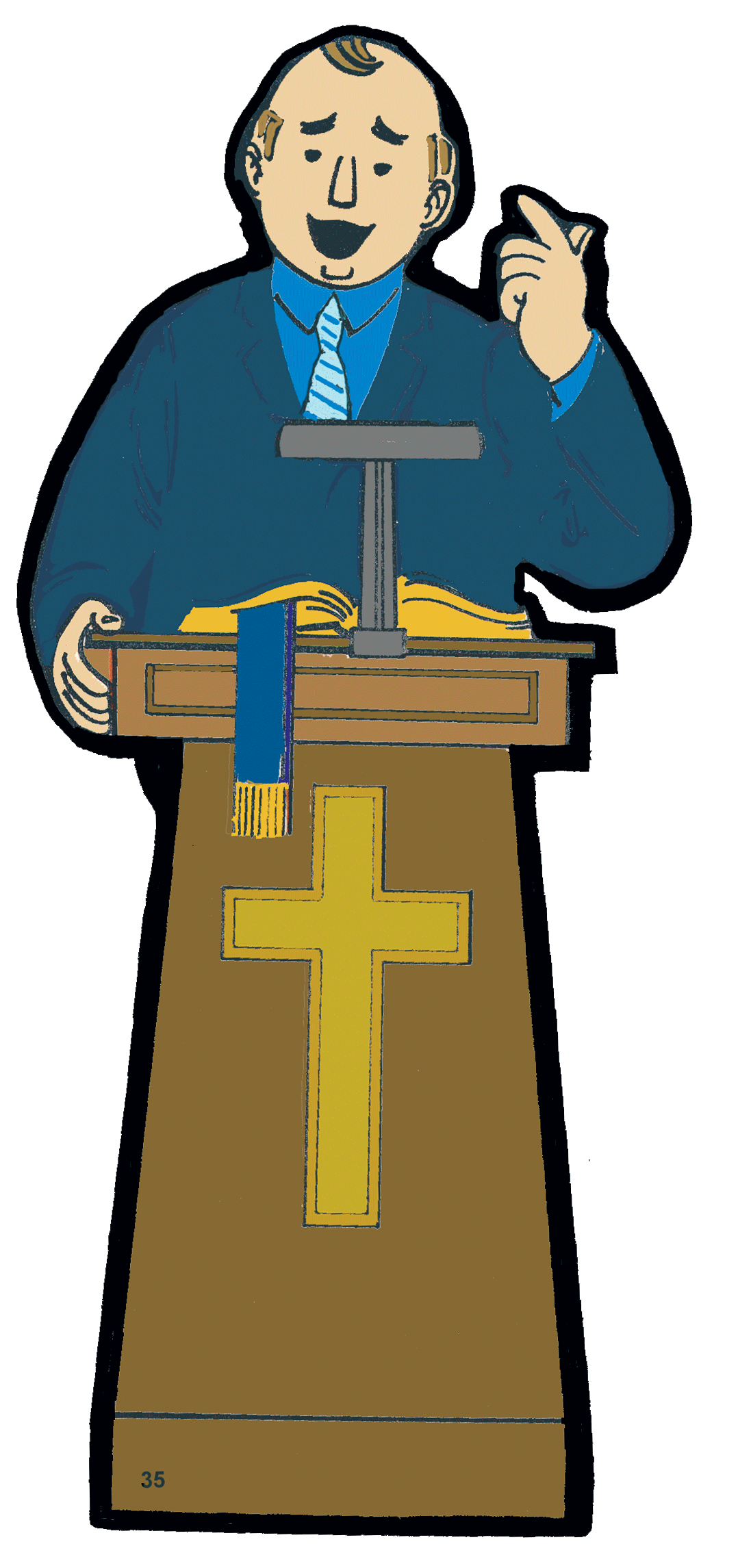 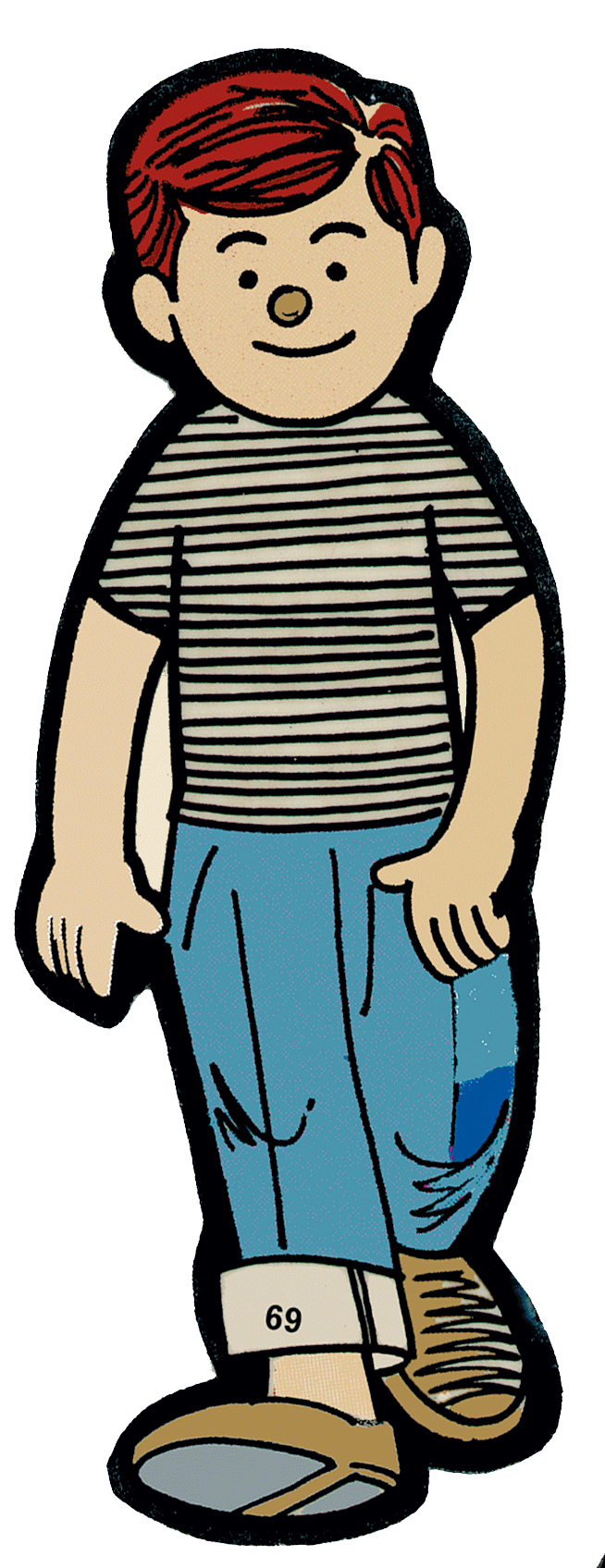 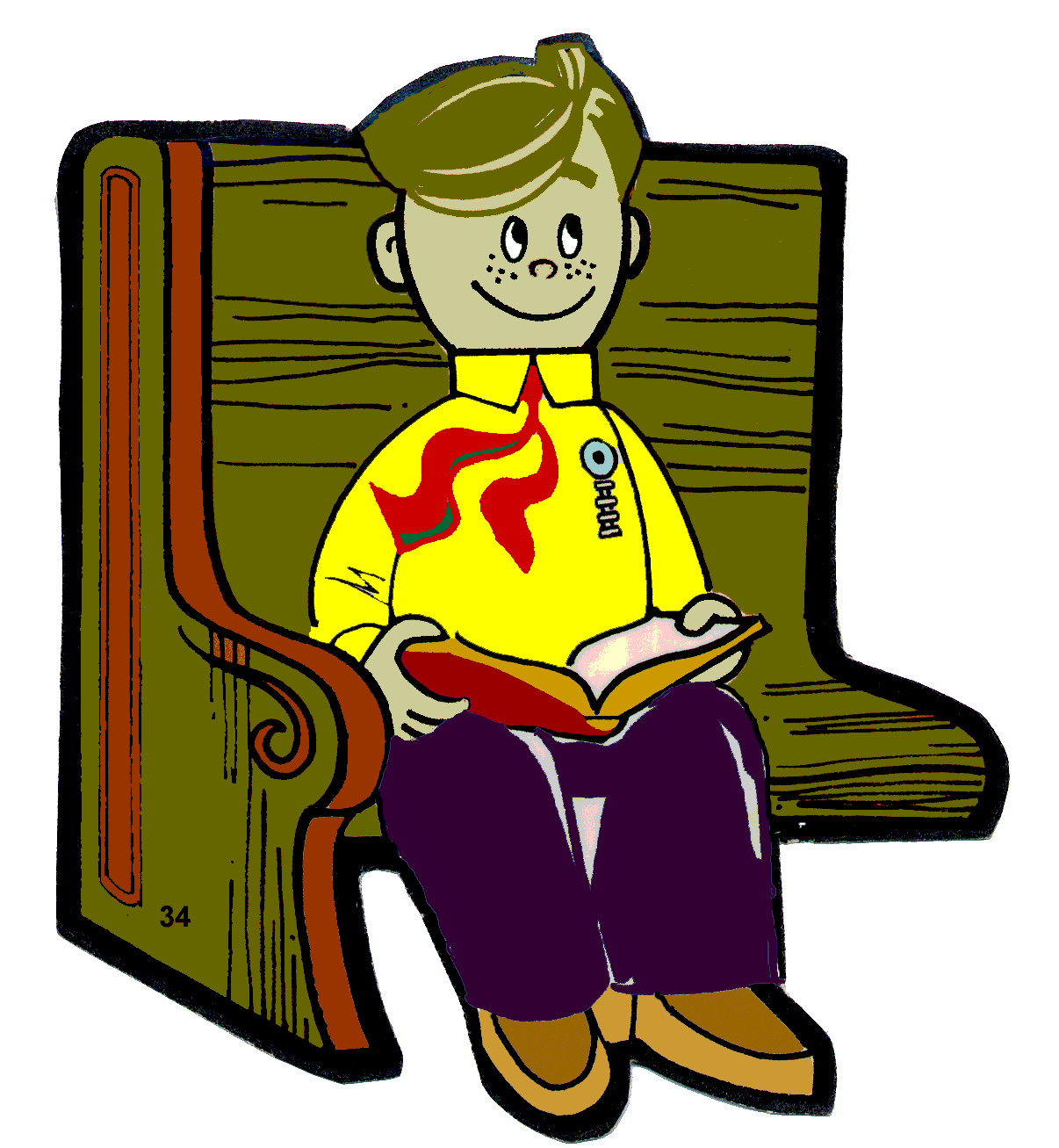